1
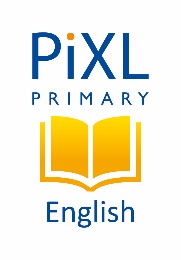 2
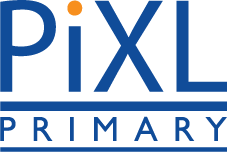 Wednesday 25th March 2020 - Maths
3
4
1.  Which sentence is written in Standard English?
Tick one
I were talking to the teacher. 
 
  I was talking to the teacher. 
 
  The teacher were listening. 
 
  They was talking to the teacher.
______
1 mark
CHALLENGE: Rewrite the following sentence using Standard English: 
I ain’t tired.
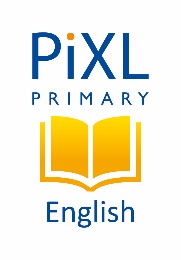 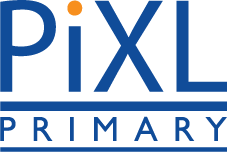 Wednesday 25th March 2020 - Maths
2.  Write the missing punctuation mark to complete the sentence below.
May I bother you to move seats
______
1 mark
CHALLENGE: What other punctuation marks can you use to end a sentence?
1
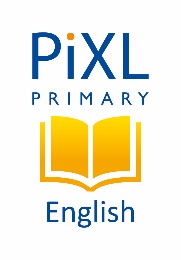 2
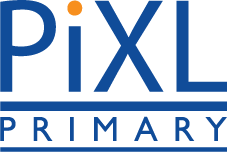 Wednesday 25th March 2020 - Maths
3
4
3.  Tick all the sentences that contain an adverb.
He hit the coconut hard. 
 
  Dana arrived at school in the wrong uniform.
 
  He walked back to class slowly.
 
  Callie has a blue, pink and red pencil.
______
1 mark
CHALLENGE: List as many adverbs as you can that would fit the sentence: I am talking ___________ . Spell them correctly.